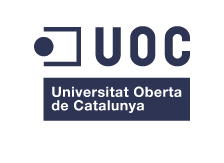 TengoPlan4u
TFM Máster en ingeniería informática
Desarrollo de aplicaciones web

Julio Benítez casas
Motivación
Reto tecnológico 

Dificultad de toma decisiones en mundo actual

Falta de concreción en sitios de búsqueda locales de ocio y gastronómicos
Objetivos
Lista de locales ajustada a las preferencias marcadas por el usuario

Recabar información de los usuarios tras uso de alguno de los lugares recomendados

Realizar recomendaciones  a los usuarios
Tecnología y Herramientas
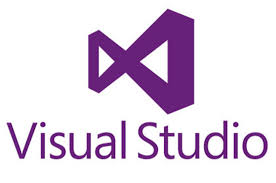 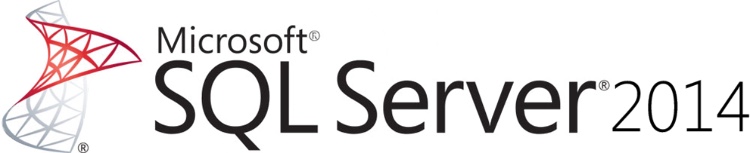 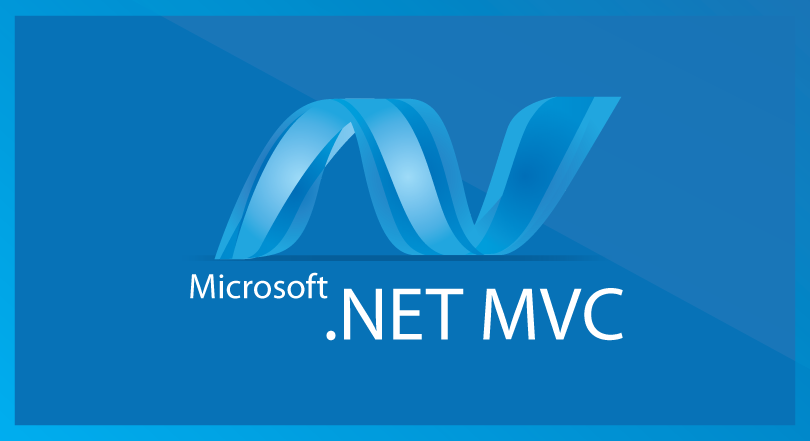 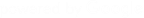 ASP.NET MVC
Disminución de la complejidad
Reducción del volumen de code-behind
Mejor gestión del cambio y mantenimiento 
SoC (Separation of Concerns)
Integración con otras tecnologías
Responsive design
Planificación
Ciclo de vida básico o modelo lineal secuencial en cascada

Metodología ágil
Conclusiones
Nueva tecnología aprendida

Objetivos conseguidos

Aplicación de gran utilidad en tiempos actuales

Asignaturas del máster más útiles
Líneas de trabajo futuras
Mejora del servicio de búsqueda: mayor especificación, localización de usuario, variedad de tipos de plan.

Complejidad algoritmo de recomendación

Inicio de sesión con servicios externos